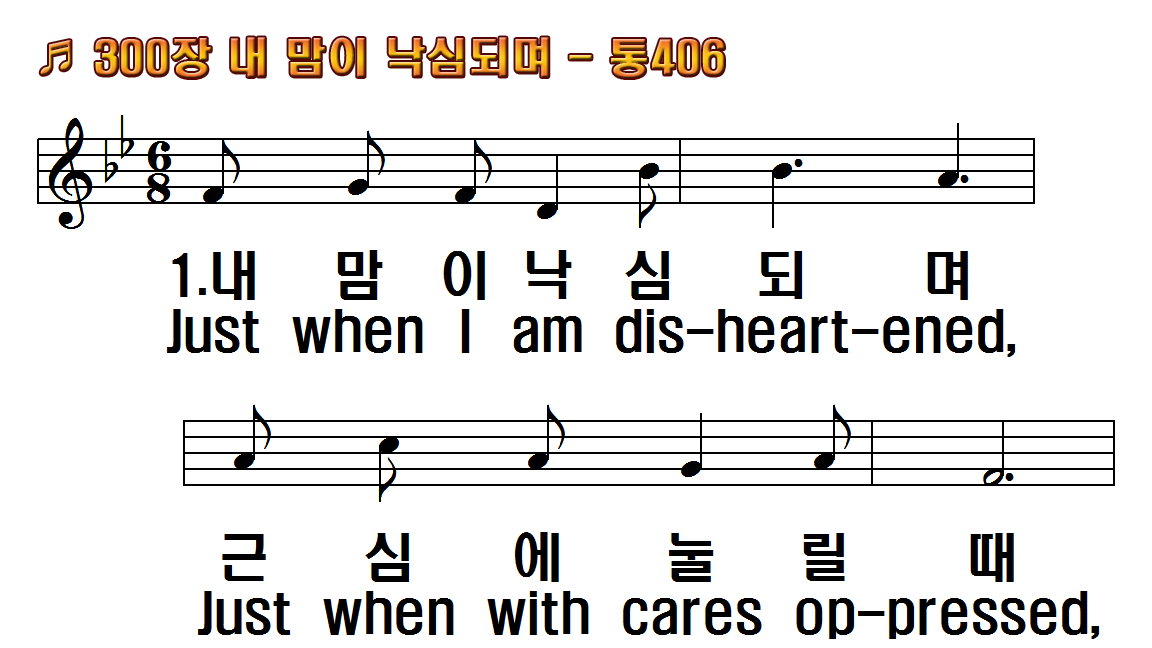 1.내 맘이 낙심되며 근심에
2.희망이 사라지고 친구 날
3.번민이 가득 차고 눈물이
후.그 은혜가 내게 족하네
1.Just when I am
2.Just when my hopes have
3.Just when my tears are
R.His grace is enough for me,
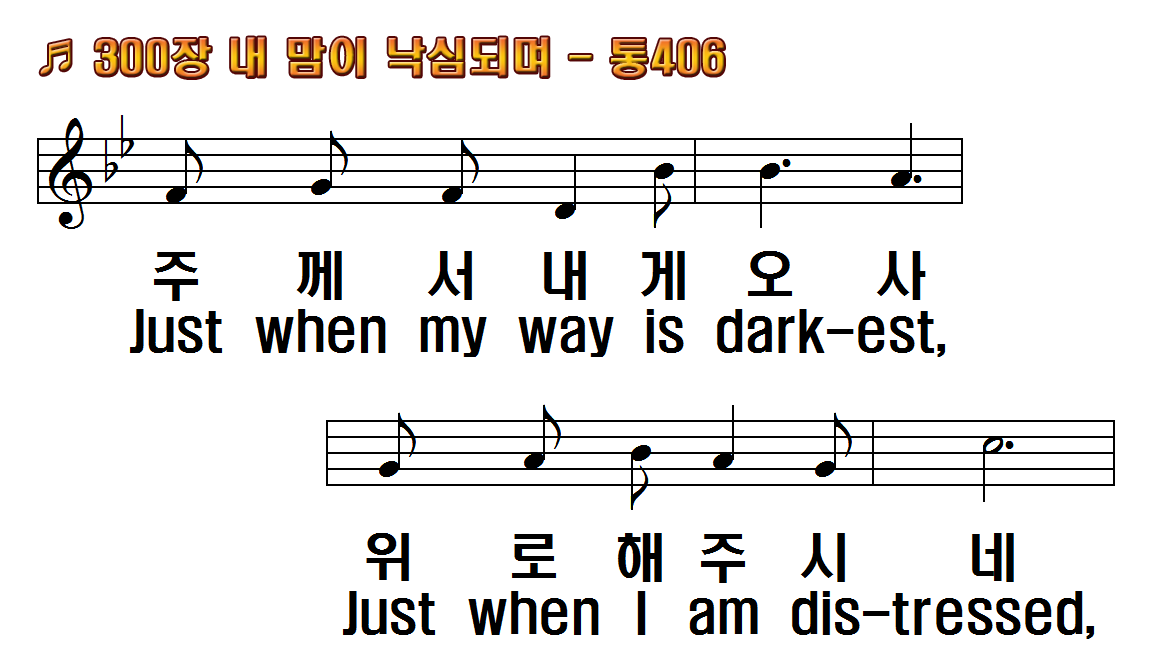 1.내 맘이 낙심되며 근심에
2.희망이 사라지고 친구 날
3.번민이 가득 차고 눈물이
후.그 은혜가 내게 족하네
1.Just when I am
2.Just when my hopes have
3.Just when my tears are
R.His grace is enough for me,
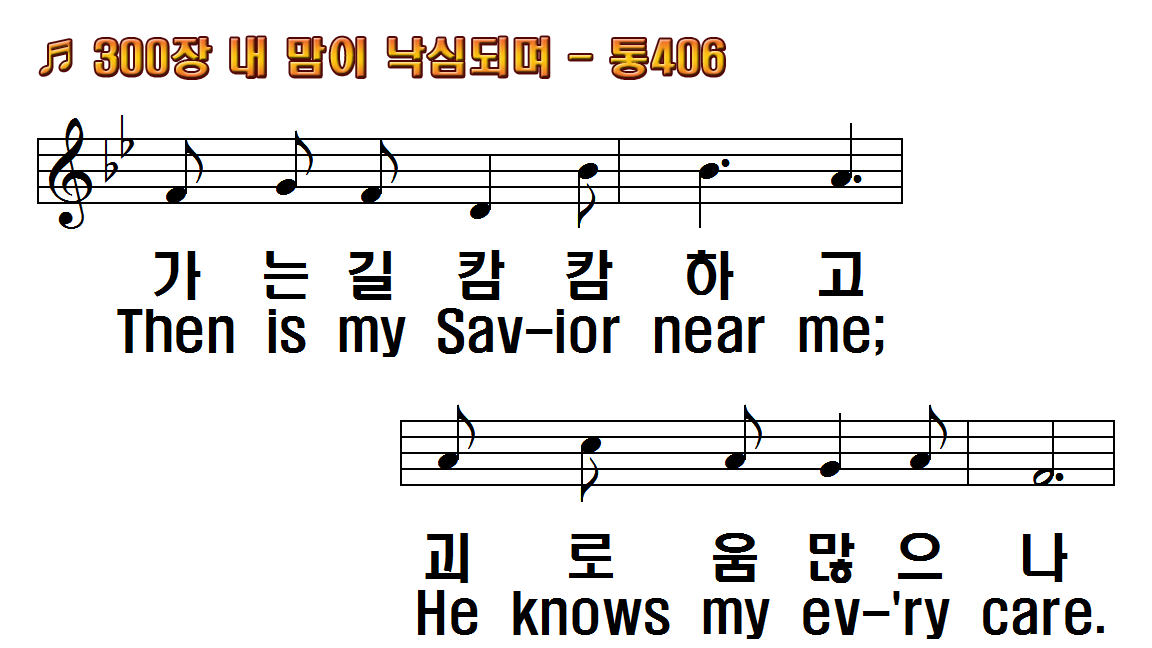 1.내 맘이 낙심되며 근심에
2.희망이 사라지고 친구 날
3.번민이 가득 차고 눈물이
후.그 은혜가 내게 족하네
1.Just when I am
2.Just when my hopes have
3.Just when my tears are
R.His grace is enough for me,
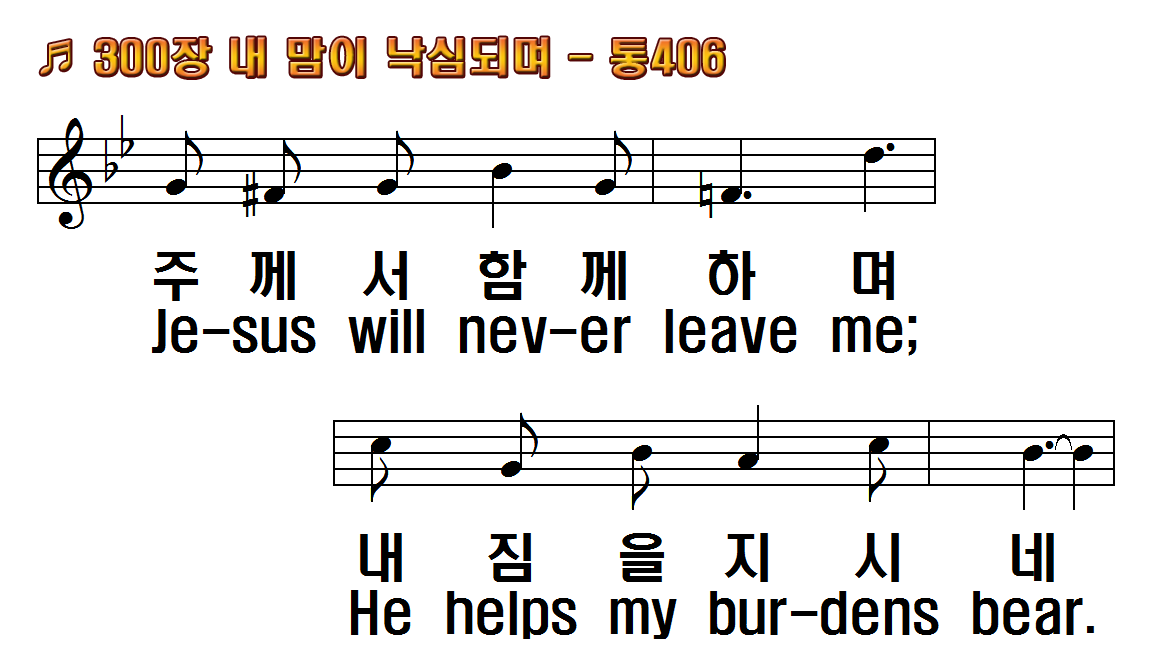 1.내 맘이 낙심되며 근심에
2.희망이 사라지고 친구 날
3.번민이 가득 차고 눈물이
후.그 은혜가 내게 족하네
1.Just when I am
2.Just when my hopes have
3.Just when my tears are
R.His grace is enough for me,
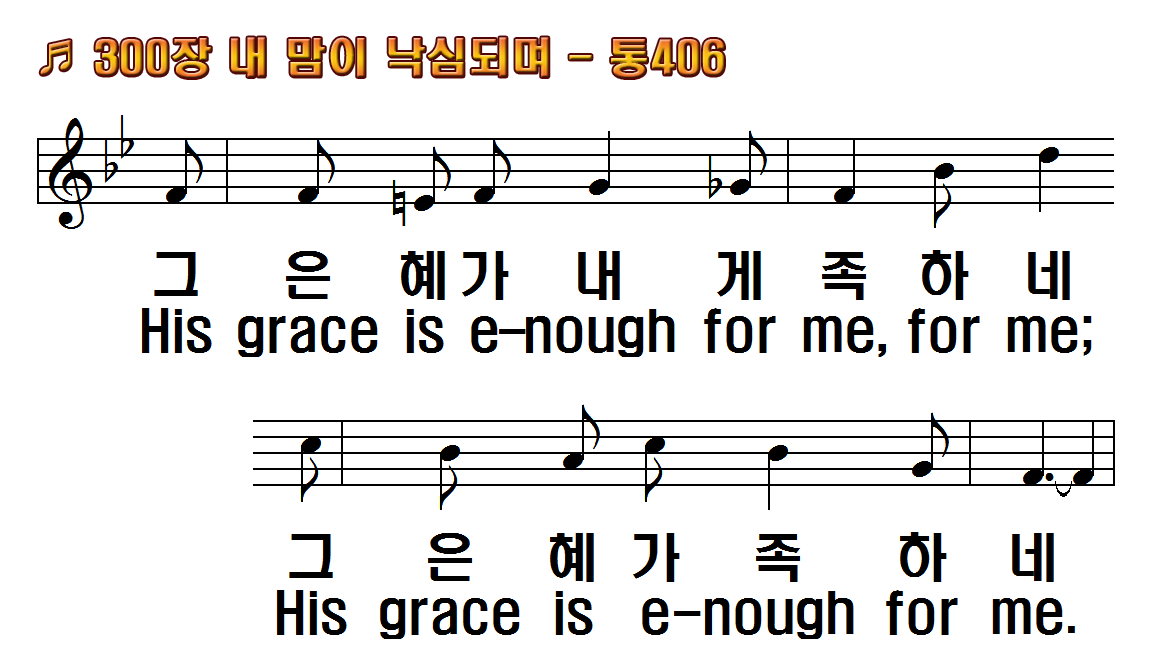 1.내 맘이 낙심되며 근심에
2.희망이 사라지고 친구 날
3.번민이 가득 차고 눈물이
후.그 은혜가 내게 족하네
1.Just when I am
2.Just when my hopes have
3.Just when my tears are
R.His grace is enough for me,
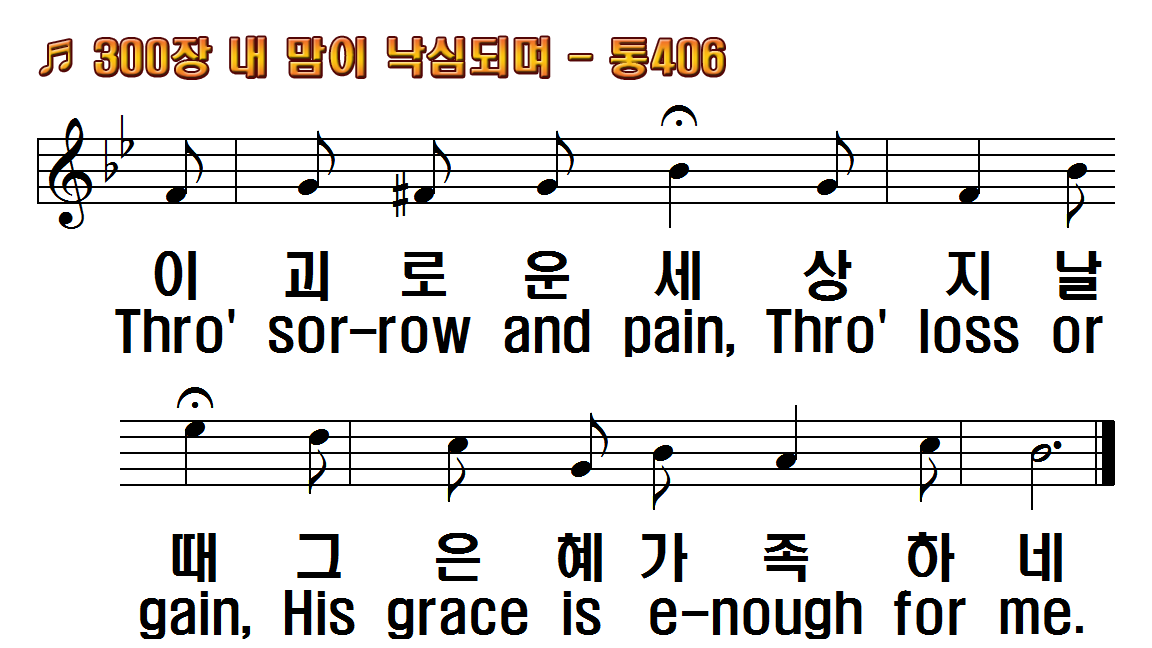 1.내 맘이 낙심되며 근심에
2.희망이 사라지고 친구 날
3.번민이 가득 차고 눈물이
후.그 은혜가 내게 족하네
1.Just when I am
2.Just when my hopes have
3.Just when my tears are
R.His grace is enough for me,
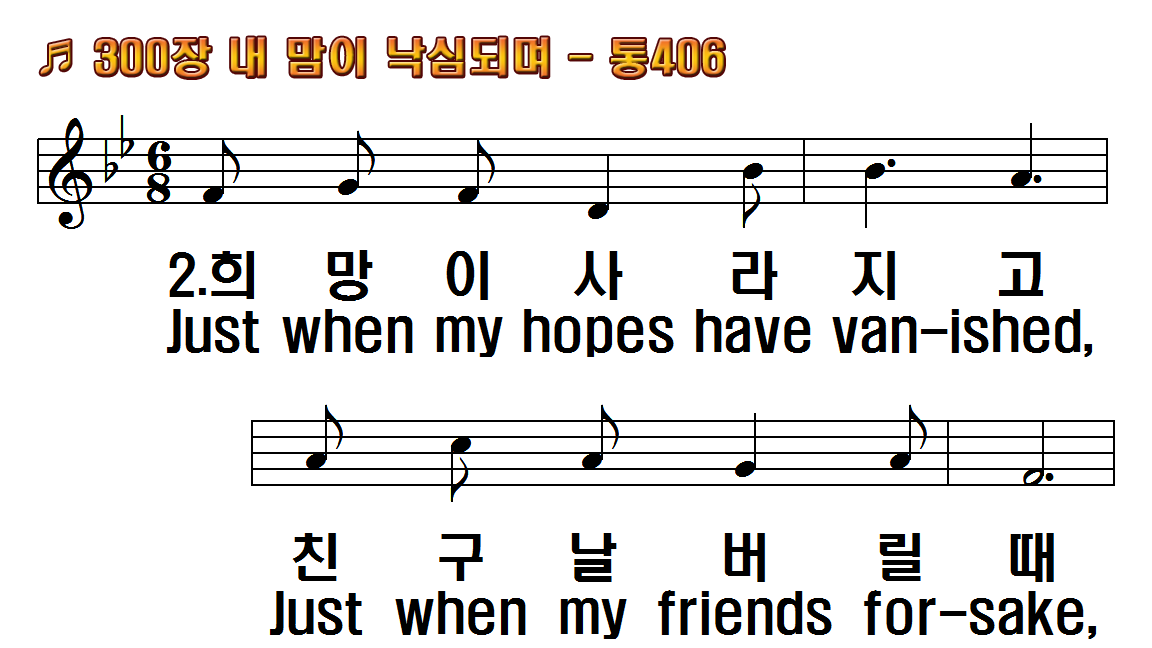 1.내 맘이 낙심되며 근심에
2.희망이 사라지고 친구 날
3.번민이 가득 차고 눈물이
후.그 은혜가 내게 족하네
1.Just when I am
2.Just when my hopes have
3.Just when my tears are
R.His grace is enough for me,
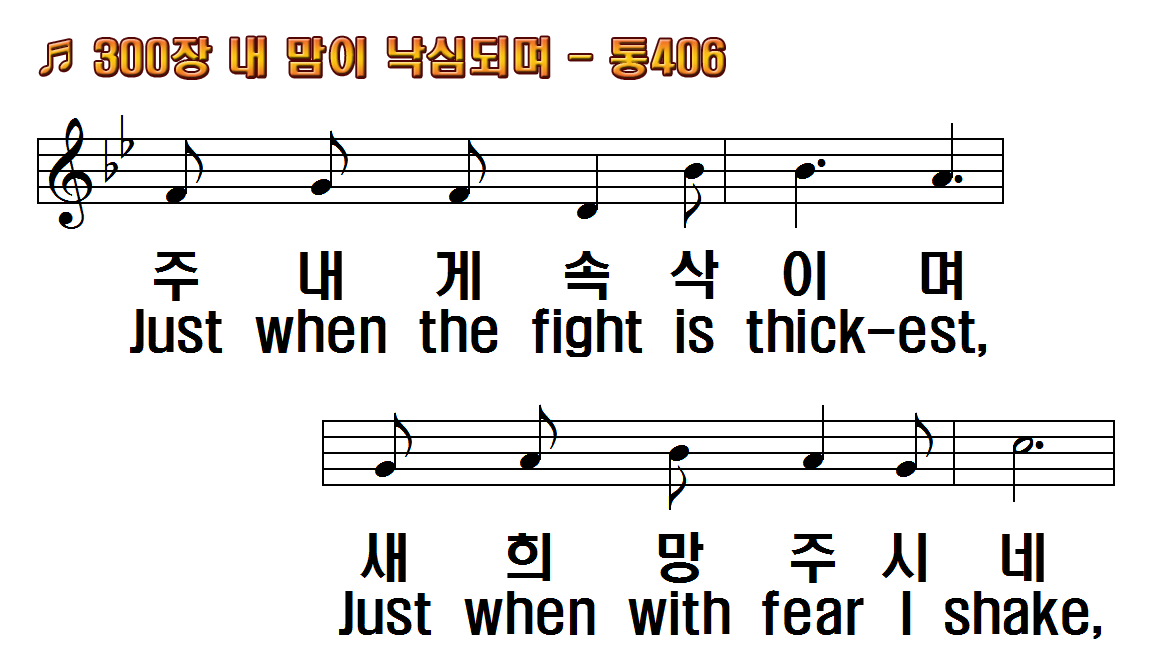 1.내 맘이 낙심되며 근심에
2.희망이 사라지고 친구 날
3.번민이 가득 차고 눈물이
후.그 은혜가 내게 족하네
1.Just when I am
2.Just when my hopes have
3.Just when my tears are
R.His grace is enough for me,
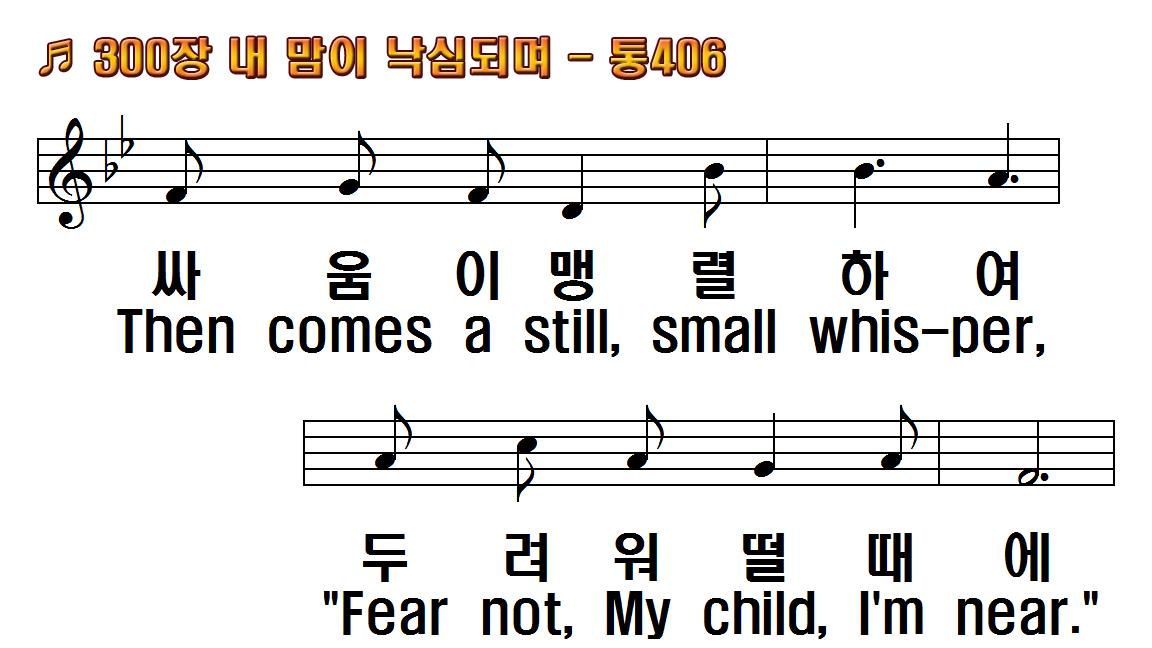 1.내 맘이 낙심되며 근심에
2.희망이 사라지고 친구 날
3.번민이 가득 차고 눈물이
후.그 은혜가 내게 족하네
1.Just when I am
2.Just when my hopes have
3.Just when my tears are
R.His grace is enough for me,
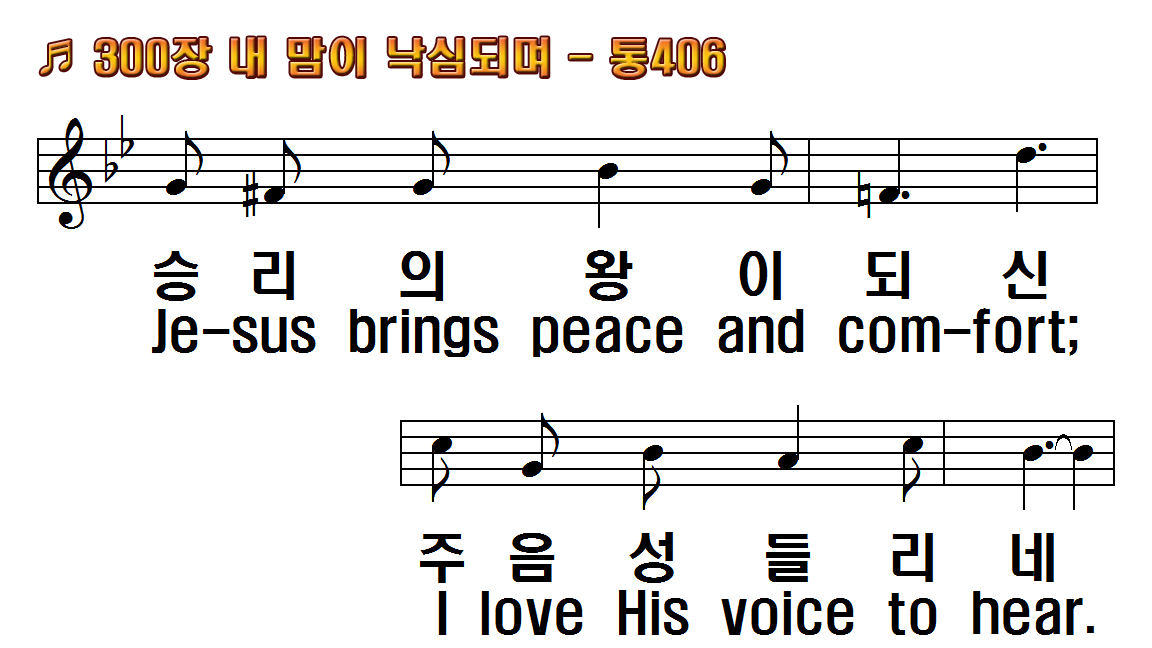 1.내 맘이 낙심되며 근심에
2.희망이 사라지고 친구 날
3.번민이 가득 차고 눈물이
후.그 은혜가 내게 족하네
1.Just when I am
2.Just when my hopes have
3.Just when my tears are
R.His grace is enough for me,
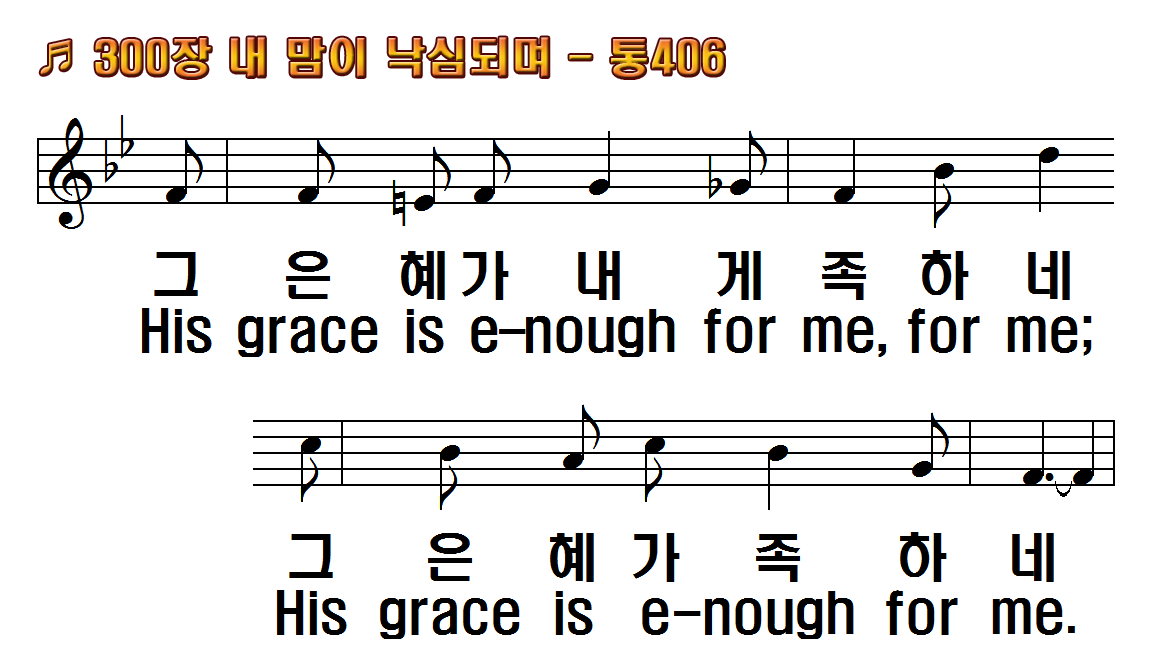 1.내 맘이 낙심되며 근심에
2.희망이 사라지고 친구 날
3.번민이 가득 차고 눈물이
후.그 은혜가 내게 족하네
1.Just when I am
2.Just when my hopes have
3.Just when my tears are
R.His grace is enough for me,
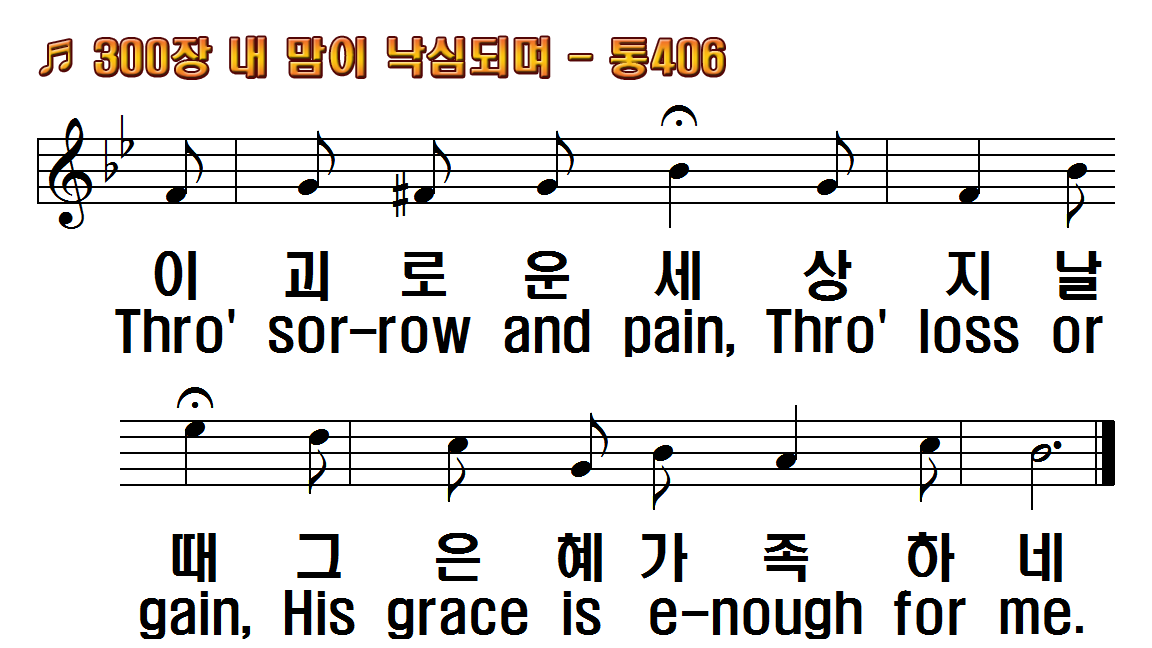 1.내 맘이 낙심되며 근심에
2.희망이 사라지고 친구 날
3.번민이 가득 차고 눈물이
후.그 은혜가 내게 족하네
1.Just when I am
2.Just when my hopes have
3.Just when my tears are
R.His grace is enough for me,
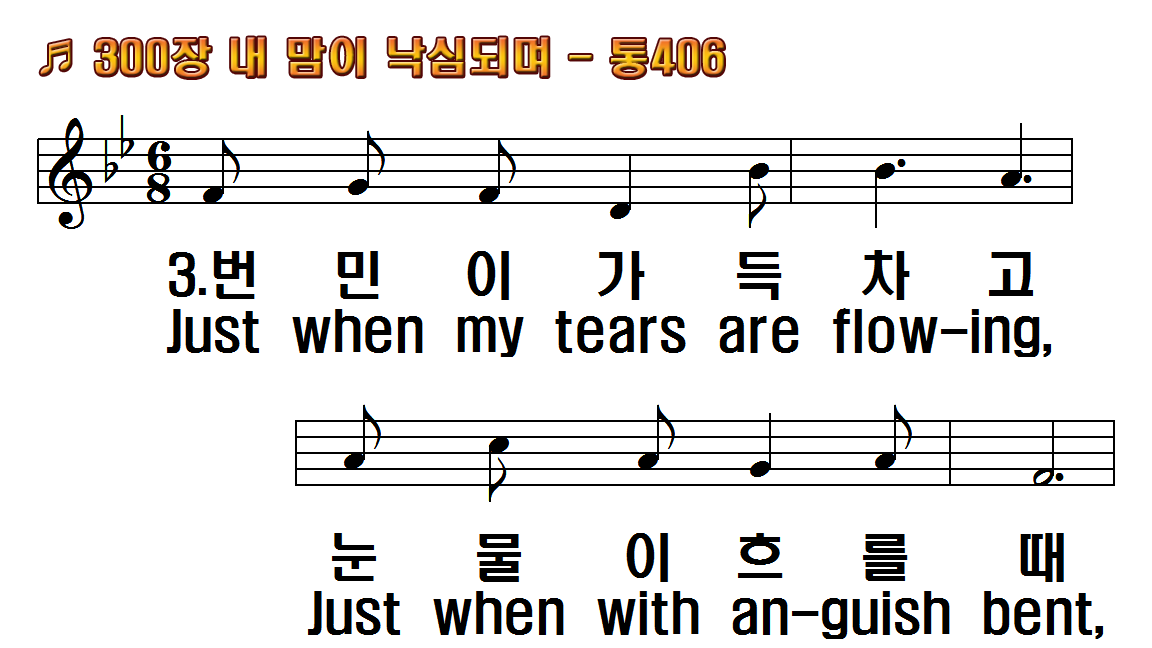 1.내 맘이 낙심되며 근심에
2.희망이 사라지고 친구 날
3.번민이 가득 차고 눈물이
후.그 은혜가 내게 족하네
1.Just when I am
2.Just when my hopes have
3.Just when my tears are
R.His grace is enough for me,
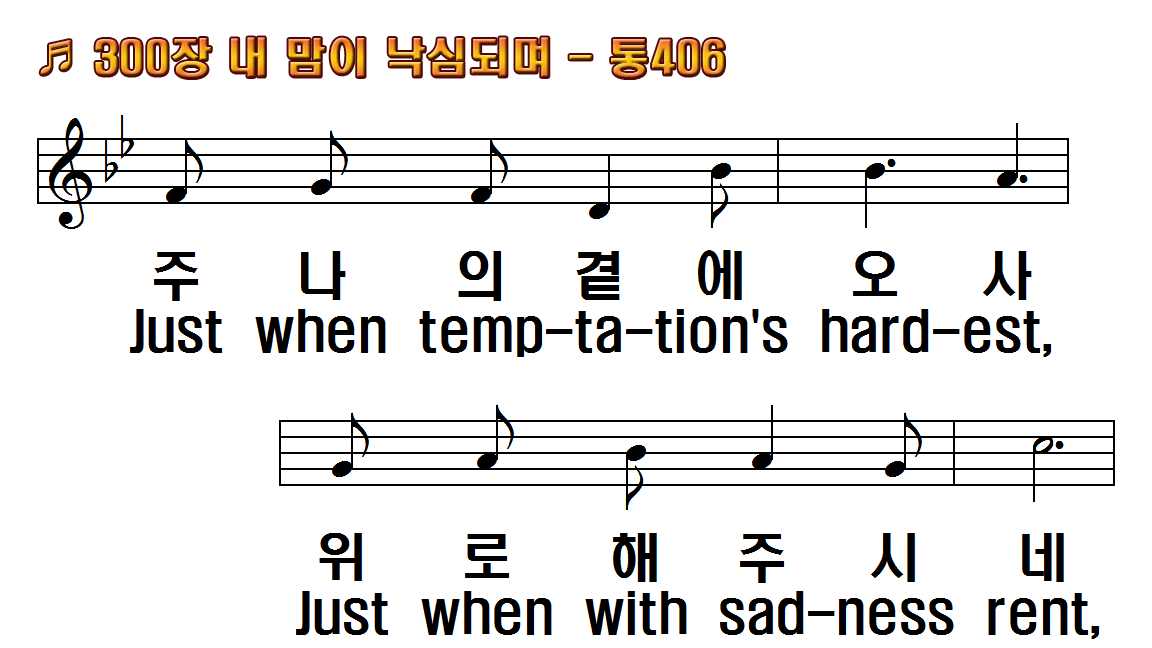 1.내 맘이 낙심되며 근심에
2.희망이 사라지고 친구 날
3.번민이 가득 차고 눈물이
후.그 은혜가 내게 족하네
1.Just when I am
2.Just when my hopes have
3.Just when my tears are
R.His grace is enough for me,
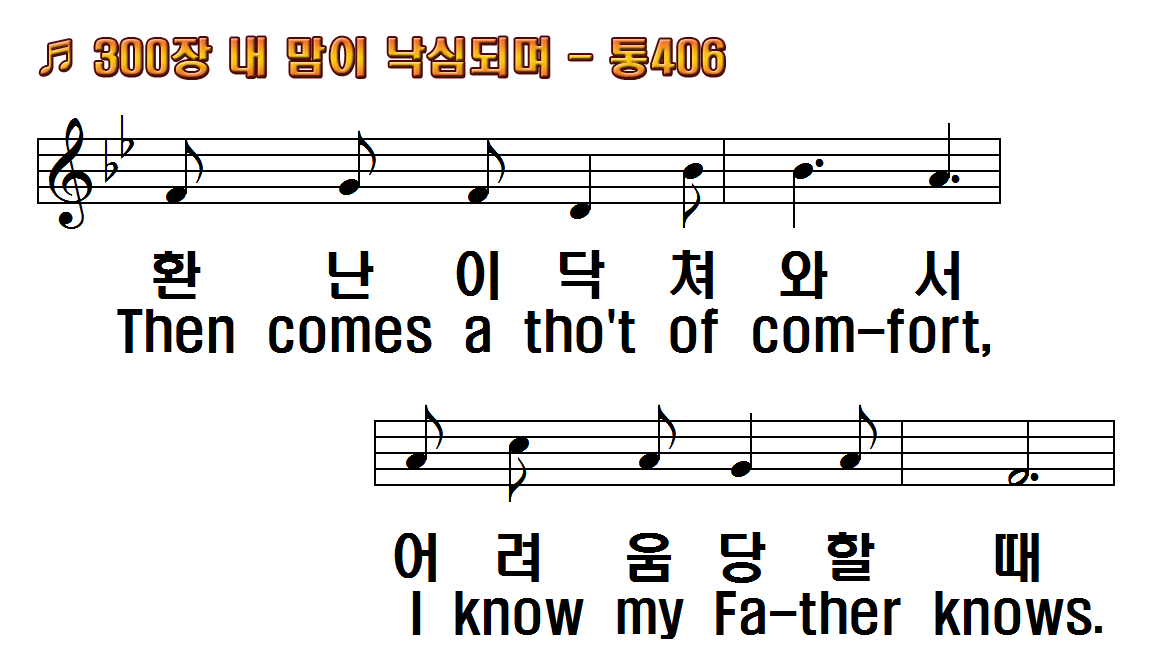 1.내 맘이 낙심되며 근심에
2.희망이 사라지고 친구 날
3.번민이 가득 차고 눈물이
후.그 은혜가 내게 족하네
1.Just when I am
2.Just when my hopes have
3.Just when my tears are
R.His grace is enough for me,
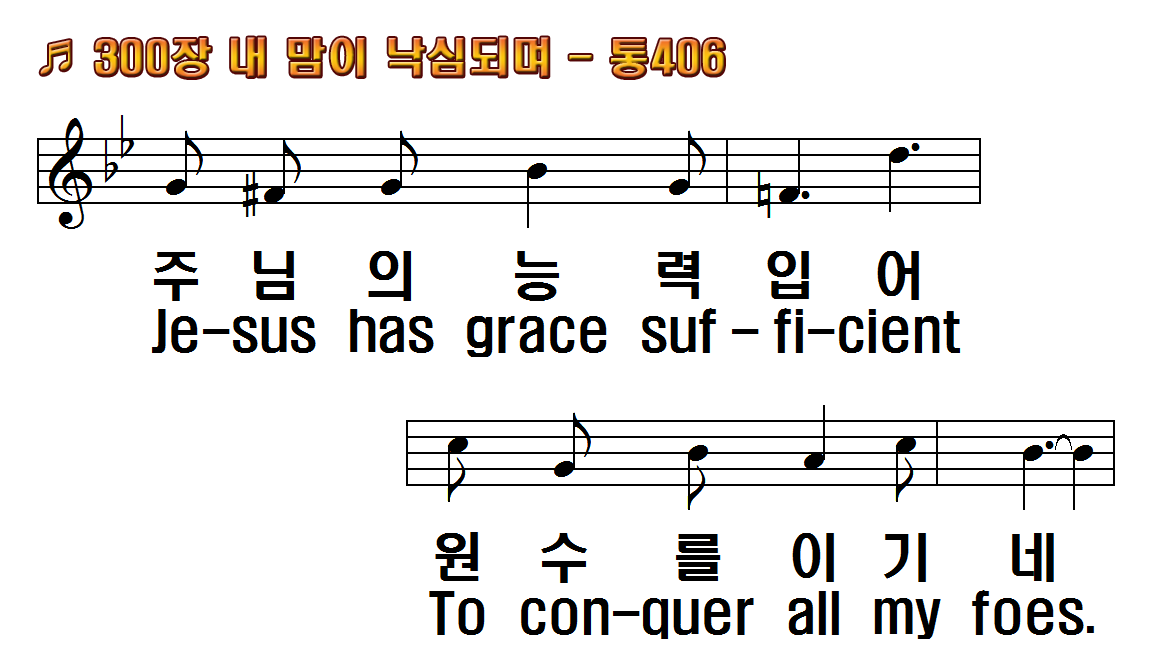 1.내 맘이 낙심되며 근심에
2.희망이 사라지고 친구 날
3.번민이 가득 차고 눈물이
후.그 은혜가 내게 족하네
1.Just when I am
2.Just when my hopes have
3.Just when my tears are
R.His grace is enough for me,
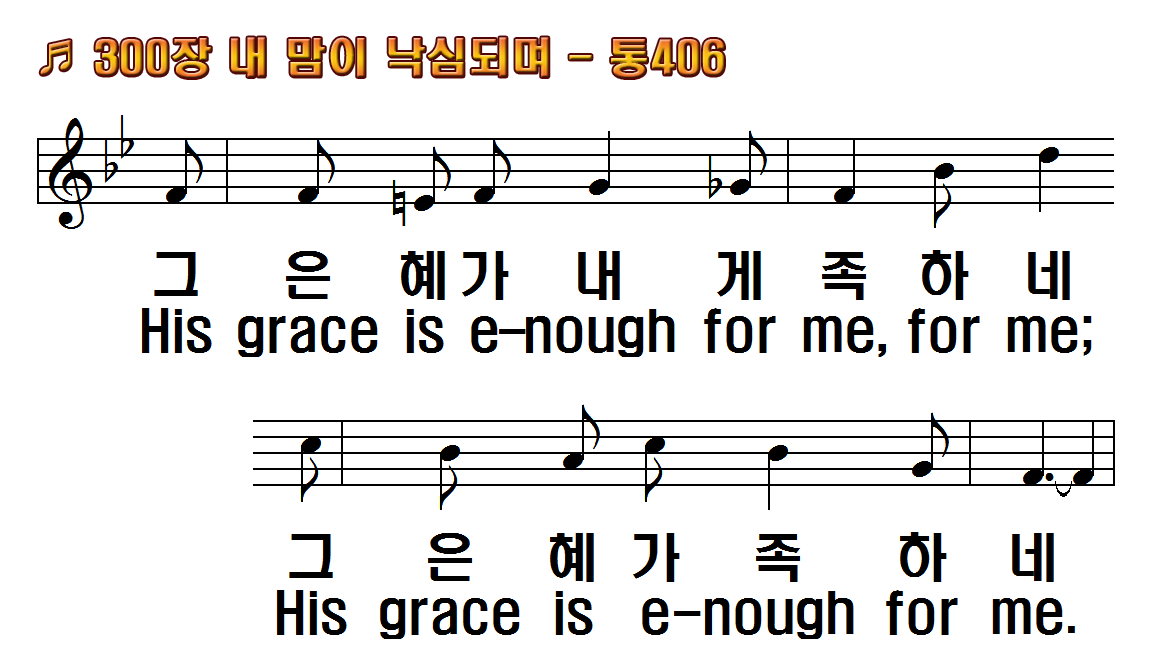 1.내 맘이 낙심되며 근심에
2.희망이 사라지고 친구 날
3.번민이 가득 차고 눈물이
후.그 은혜가 내게 족하네
1.Just when I am
2.Just when my hopes have
3.Just when my tears are
R.His grace is enough for me,
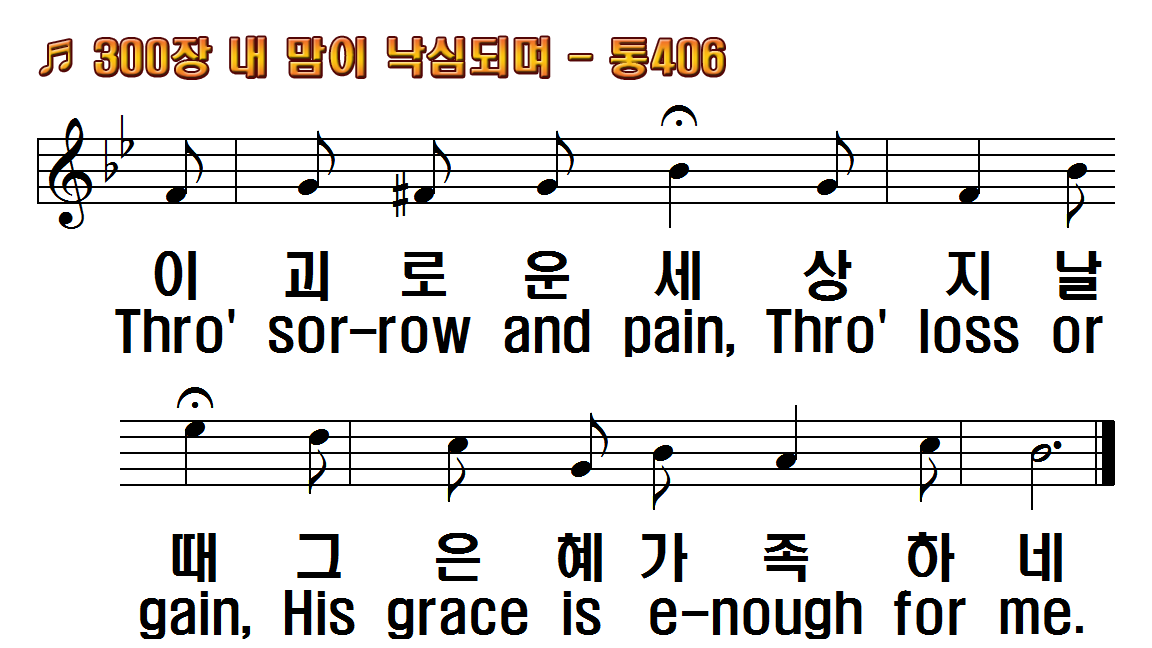 1.내 맘이 낙심되며 근심에
2.희망이 사라지고 친구 날
3.번민이 가득 차고 눈물이
후.그 은혜가 내게 족하네
1.Just when I am
2.Just when my hopes have
3.Just when my tears are
R.His grace is enough for me,
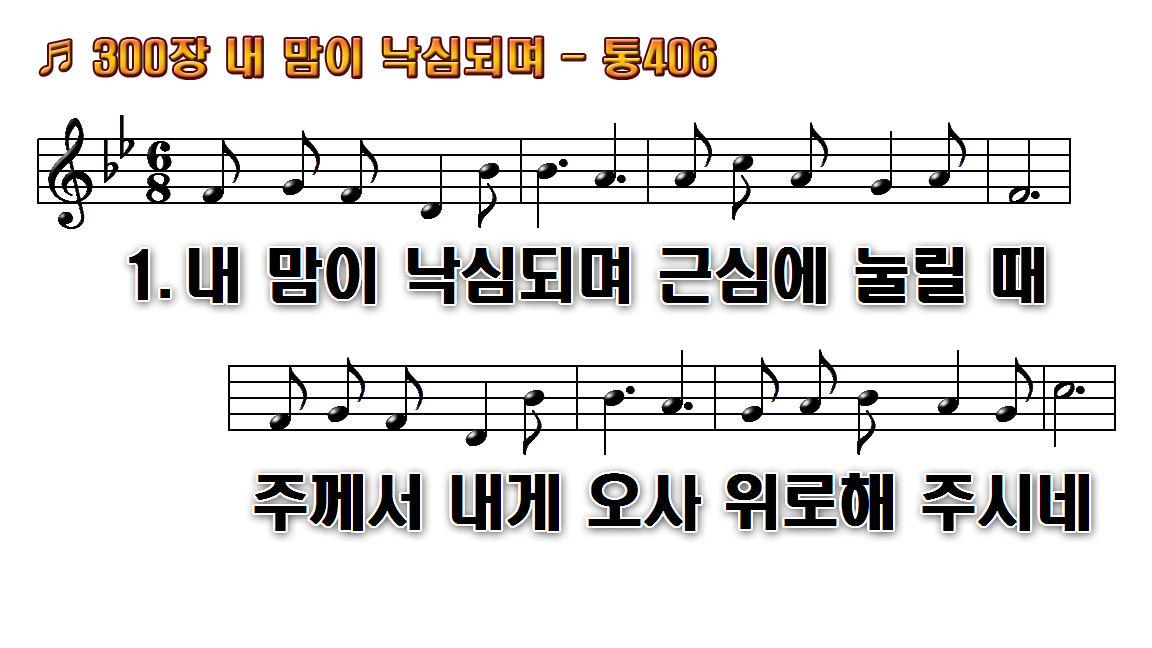 1.내 맘이 낙심되며 근심에 눌릴
2.희망이 사라지고 친구 날 버릴
3.번민이 가득 차고 눈물이 흐를
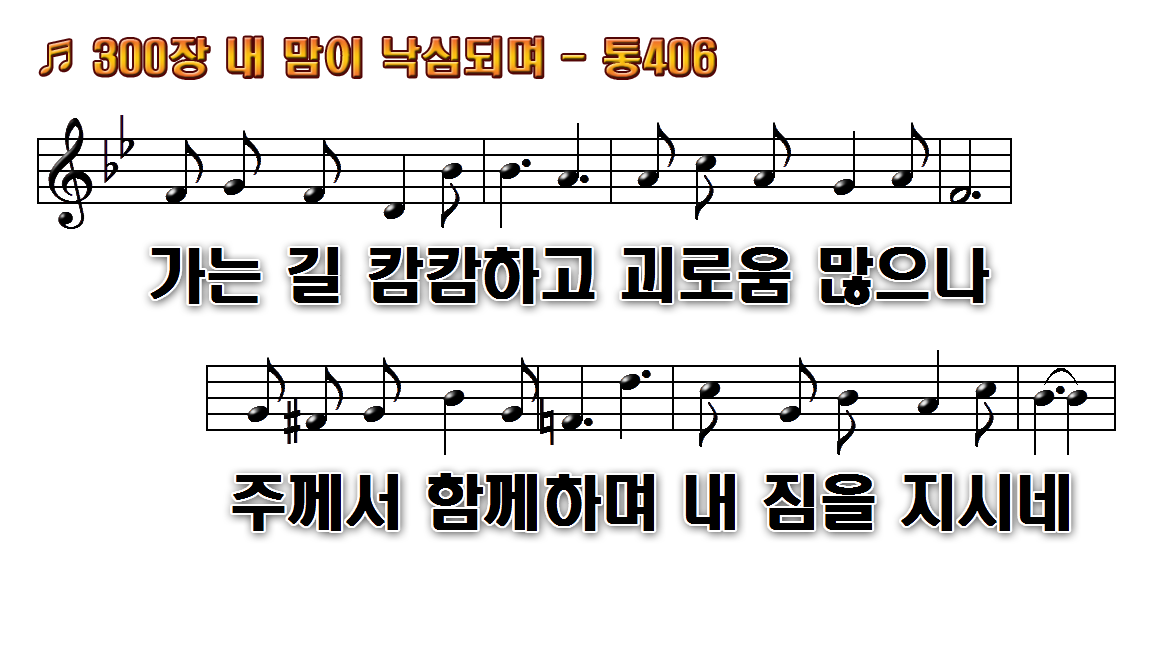 1.내 맘이 낙심되며 근심에 눌릴
2.희망이 사라지고 친구 날 버릴
3.번민이 가득 차고 눈물이 흐를
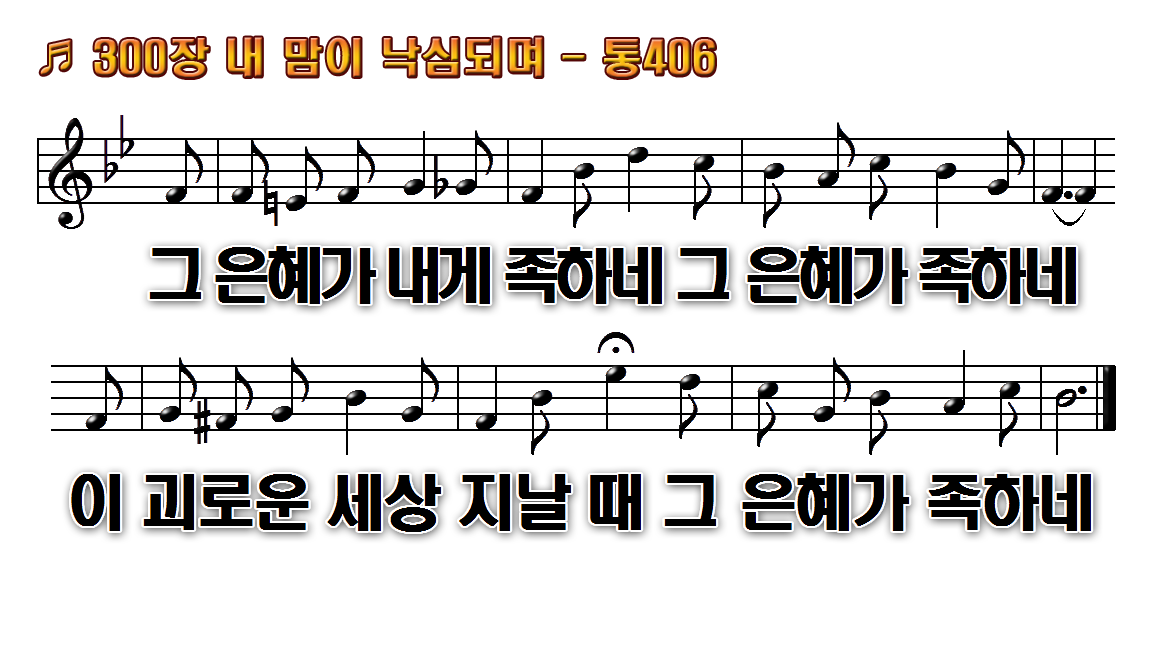 1.내 맘이 낙심되며 근심에 눌릴
2.희망이 사라지고 친구 날 버릴
3.번민이 가득 차고 눈물이 흐를
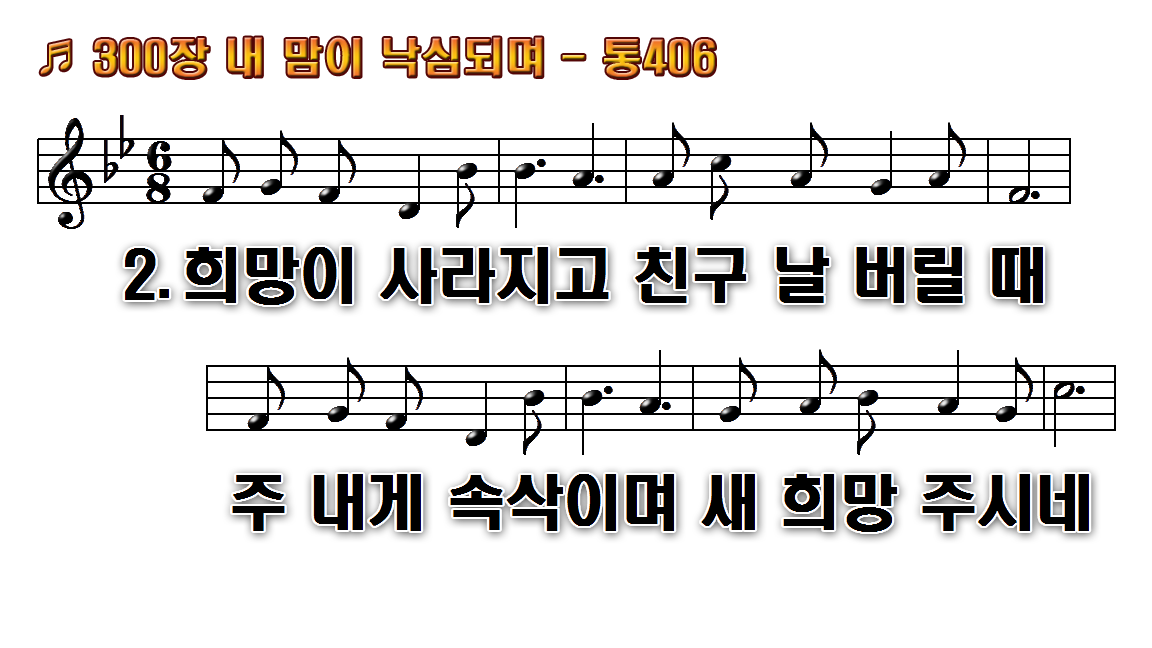 1.내 맘이 낙심되며 근심에 눌릴
2.희망이 사라지고 친구 날 버릴
3.번민이 가득 차고 눈물이 흐를
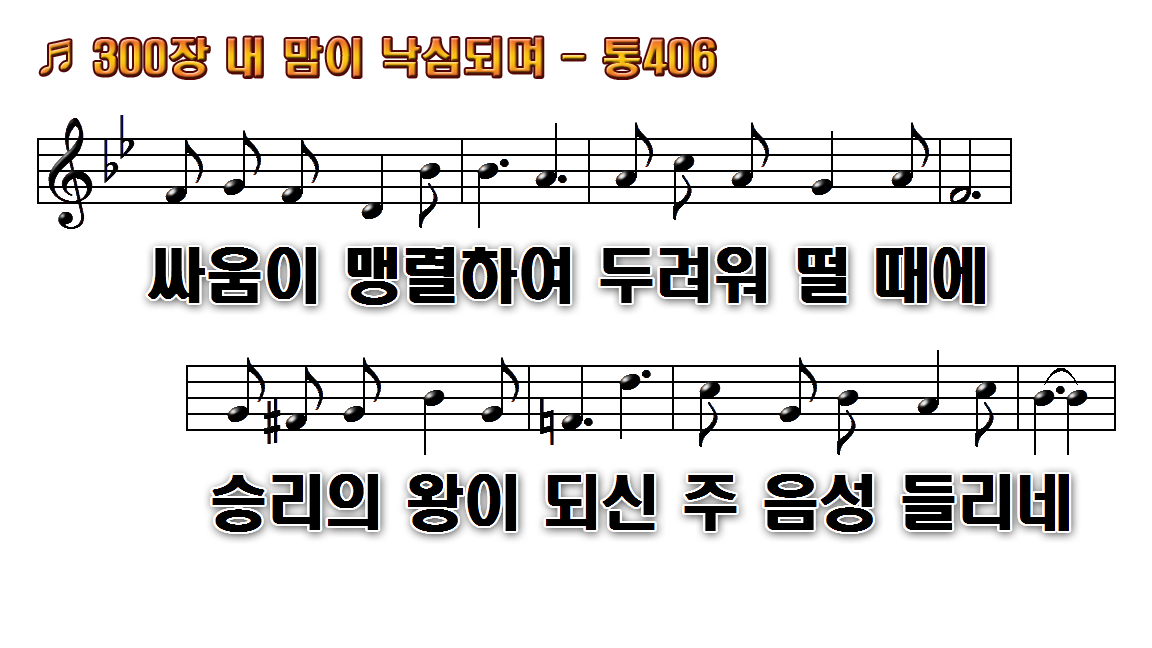 1.내 맘이 낙심되며 근심에 눌릴
2.희망이 사라지고 친구 날 버릴
3.번민이 가득 차고 눈물이 흐를
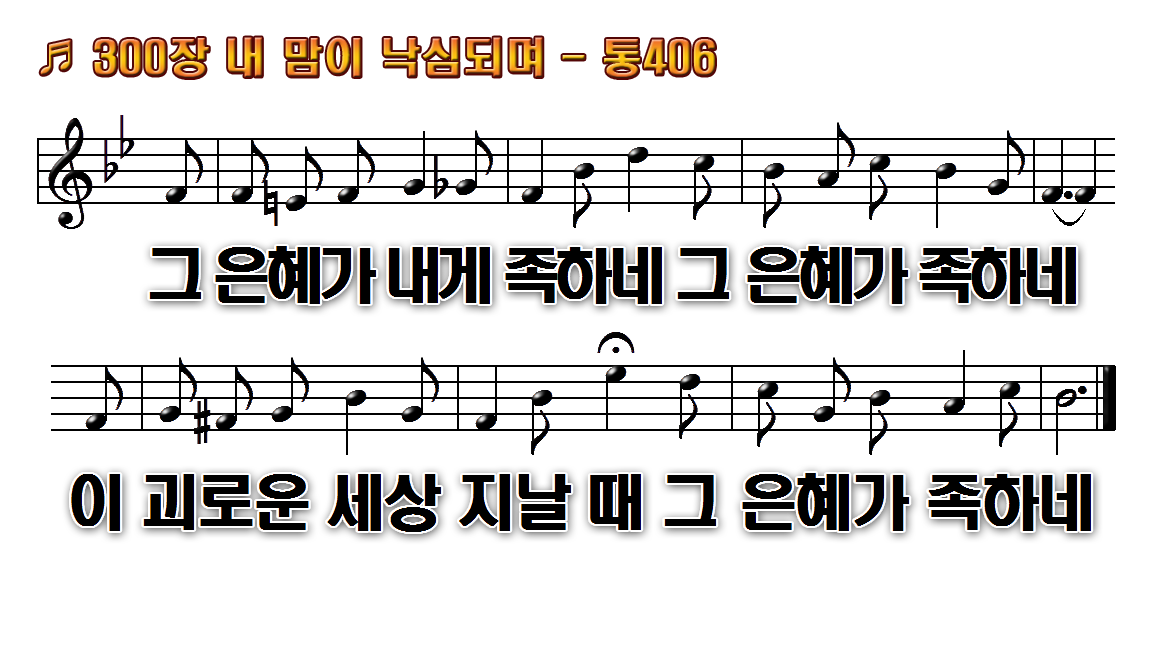 1.내 맘이 낙심되며 근심에 눌릴
2.희망이 사라지고 친구 날 버릴
3.번민이 가득 차고 눈물이 흐를
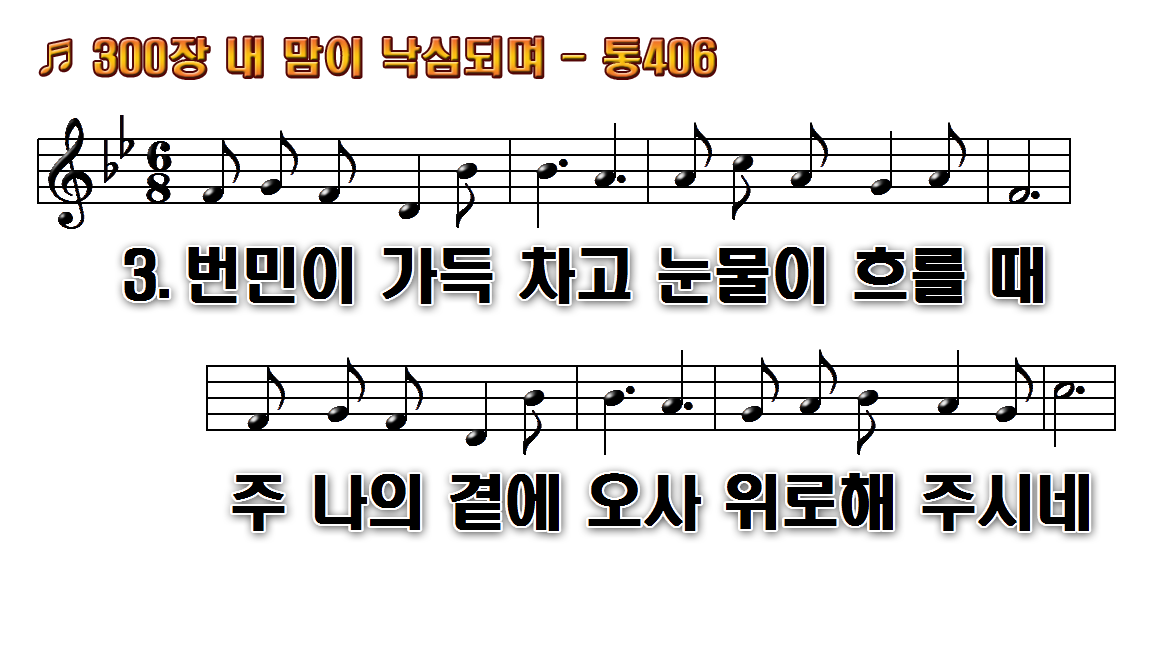 1.내 맘이 낙심되며 근심에 눌릴
2.희망이 사라지고 친구 날 버릴
3.번민이 가득 차고 눈물이 흐를
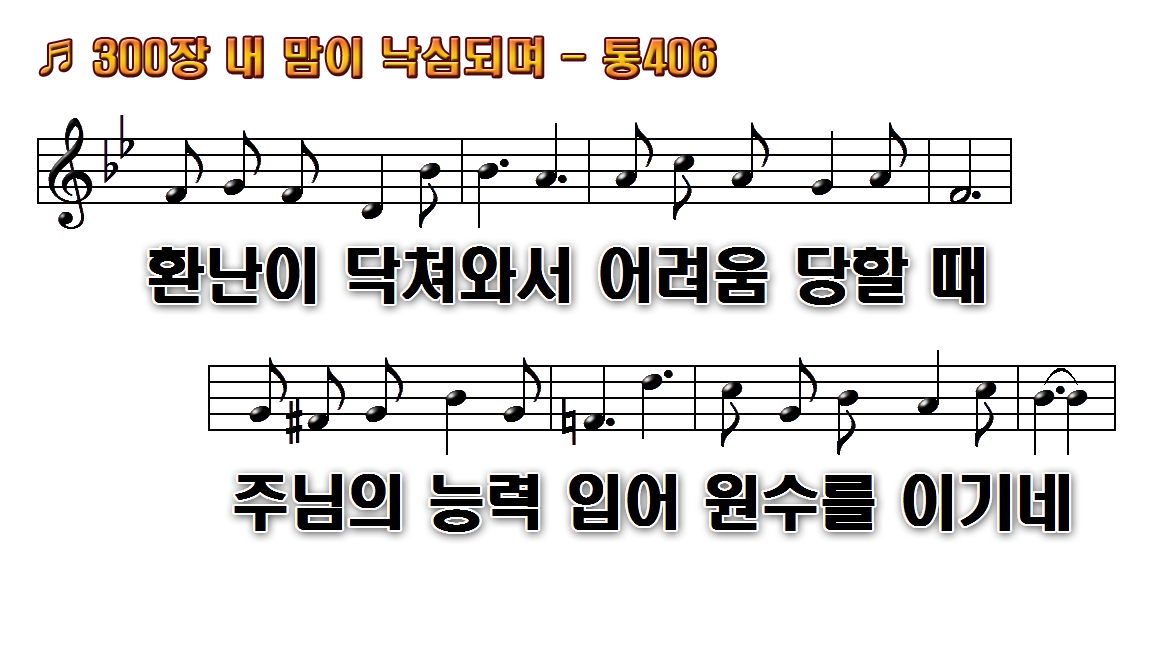 1.내 맘이 낙심되며 근심에 눌릴
2.희망이 사라지고 친구 날 버릴
3.번민이 가득 차고 눈물이 흐를
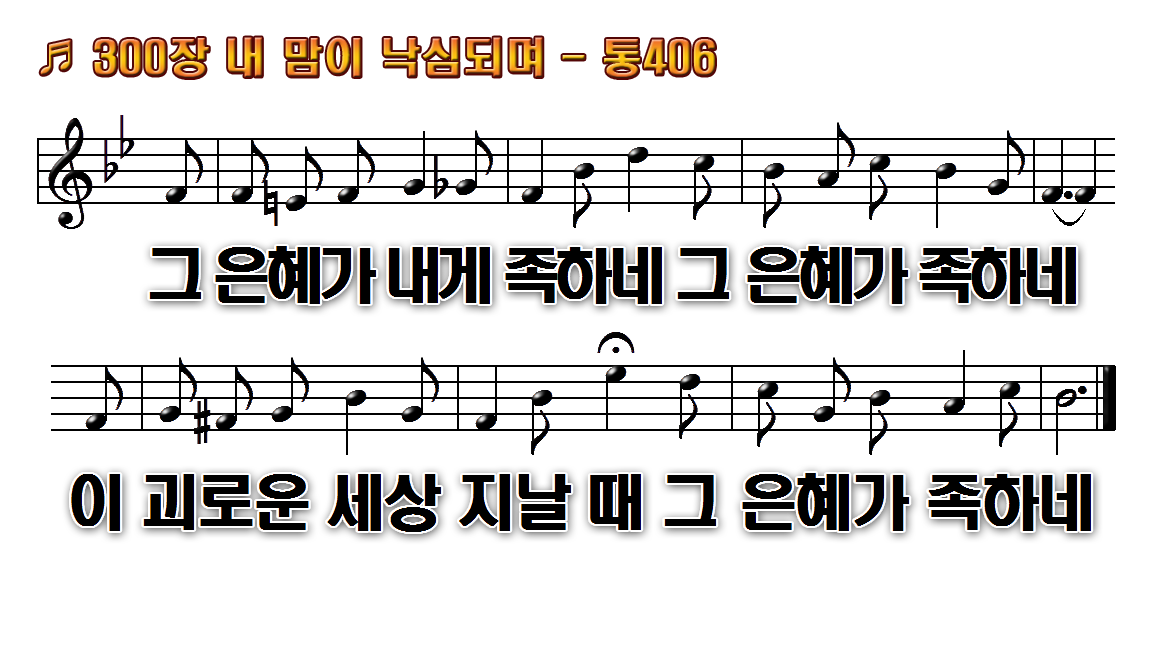 1.내 맘이 낙심되며 근심에 눌릴
2.희망이 사라지고 친구 날 버릴
3.번민이 가득 차고 눈물이 흐를